Chapitre 11
L’exploration spatiale et l’amélioration progressive de nos connaissances sur le système solaire
1
Le Soleil et son influence sur la Terre
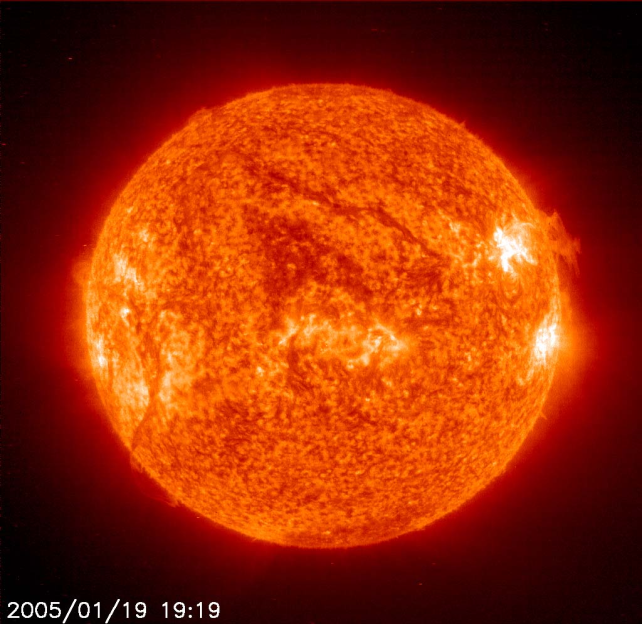 Section 11.1
2
Le Soleil
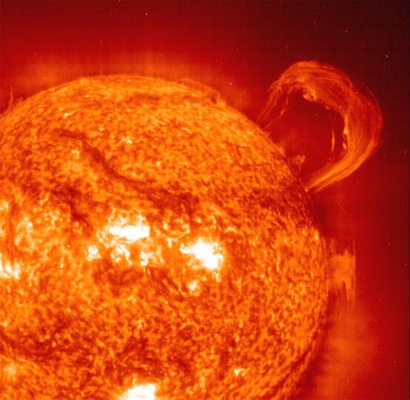 3
Les taches solaires
Les zones sombres sur la surface du Soleil, sont légèrement plus froides  - environs 35000C que les zones voisines.
Le nombre de taches solaires peut affecter le climat de la Terre, mais on continue de débattre ce point.
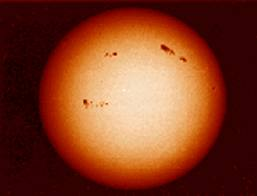 4
Des protubérances solaires
De grandes boucles de gaz très chauds qui sortent de la surface du Soleil.
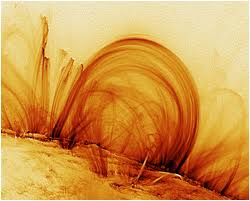 5
Éruptions Solaires (Solar Flares)
Des éruptions extrêmement violentes de gaz venant de la surface du soleil. Ces éruptions peuvent durer pour plusieurs heures et peuvent réchauffer les gaz jusqu’à 10 000 0000C.
Quand ces particules à haute 
énergie passent la Terre, elles 
créent un effet qui s’appelle le 
vent solaire. 
Le champ magnétique de la 
Terre dévie la majorité du vent 
solaire dangereux. 
Le vent solaire peut perturber 
le champ magnétique de Terre, ce 
qui sont capables de mettre hors 
service les satellites et les lignes de 
transmission électrique sur Terre. 
Le vent solaire peut provoquer de puissant orages géomagnétiques et
des perturbations du champ magnétique terrestre.
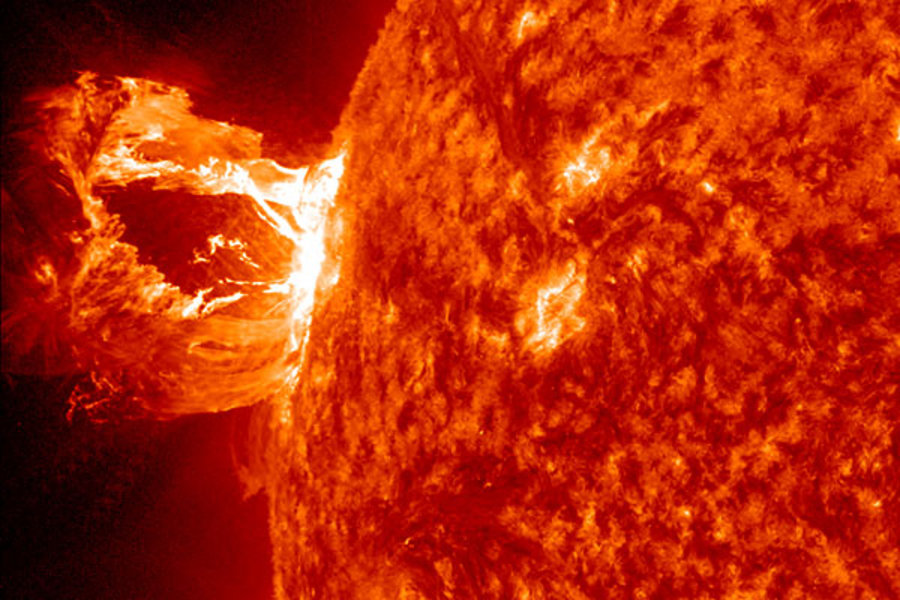 6
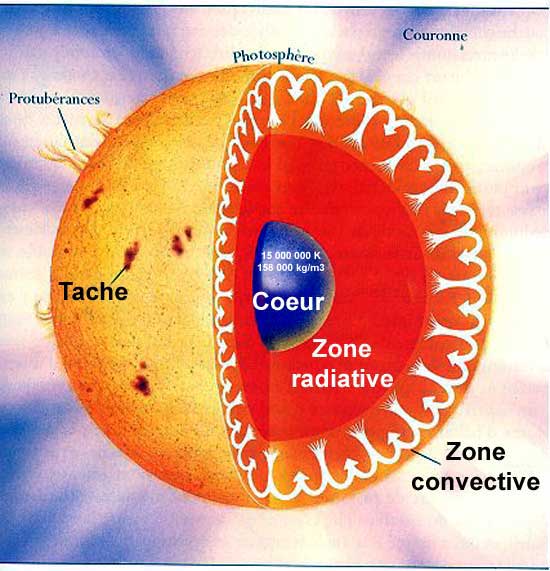 7
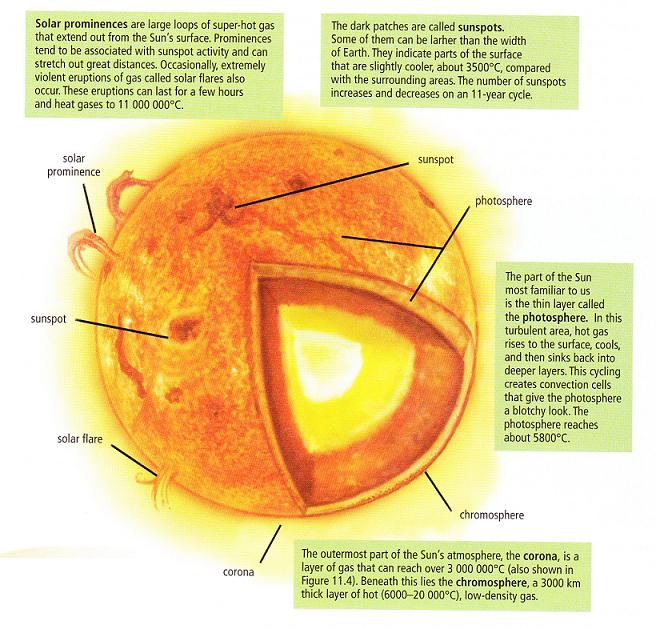 8
Autres phénomènes solaires sur la Terre : Les aurores
Quand les particules très énergétiques des protubérances solaires passent près de la Terre, elles produisent un effet qu’on appelle le vent solaire.
Certaines de ces particules très énergétiques pénètrent dans l’atmosphère terrestre au pole Nord et au pole Sud. Elles entrent en collision avec les gaz de l’atmosphère. 
Cela crée les 
phénomènes lumineux 
extraordinaires appelés
aurores boréales et 
aurores australes.
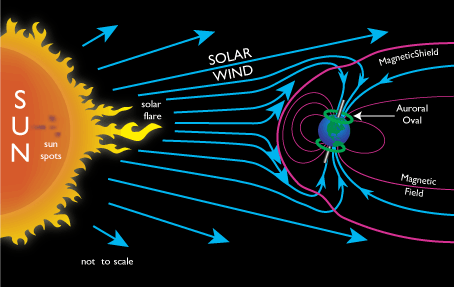 9
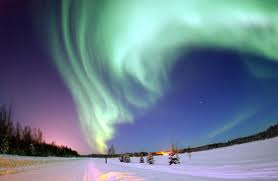 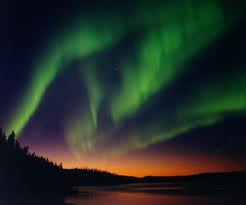 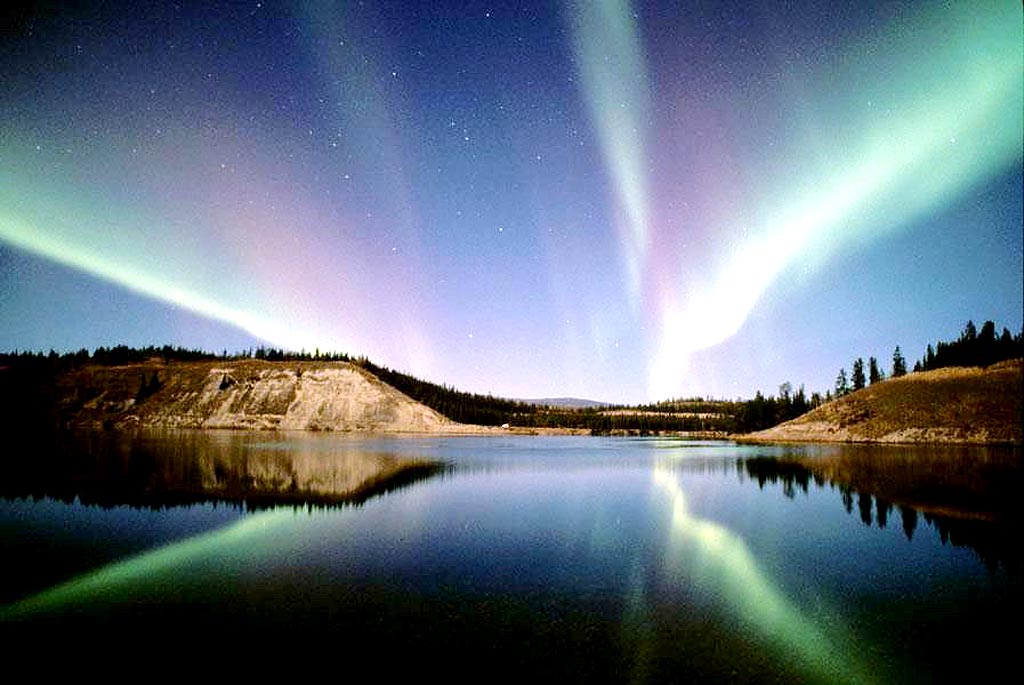 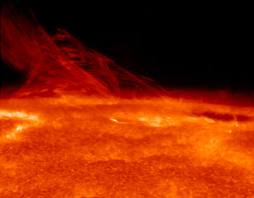 10
Des vidéos…
http://www.youtube.com/watch?v=nmDZhQAIeXM

http://www.youtube.com/watch?v=fMUHkz5nx8g&feature=relmfu
11
Les caractéristiques des corps célestes du système solaire
Section 11.2 :
12
Les planètes:
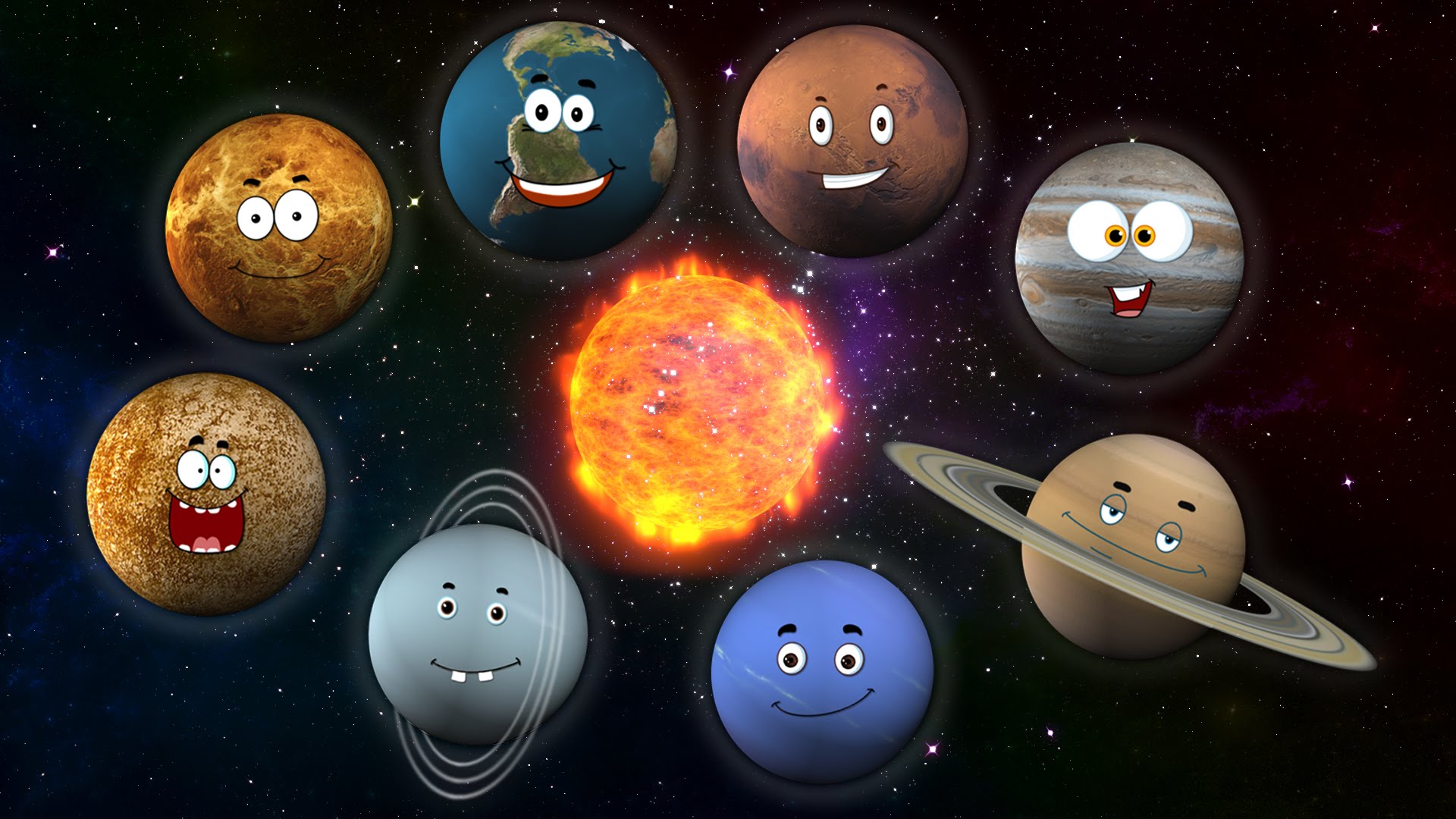 Les planètes:
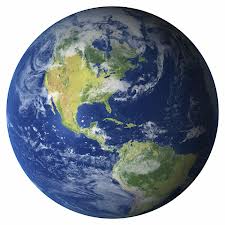 Planète : 
un corps céleste qui suit une trajectoire orbitales autour d’une ou de plusieurs étoiles
Un seul corps céleste sur la trajectoire
possédant une taille suffisante pour que la force gravitationnelle lui confère une forme sphérique
14
Les planètes (2):
Plus proche au Soleil, la température est plus chaude et la composition est solide et rocheuse.
Plus loin du Soleil, la température est plus froide et la composition est gazeuse.
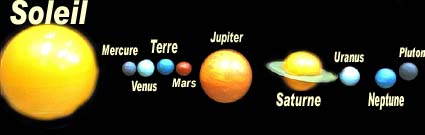 15
Les planètes (3):
L’ordre des planètes (français): 
Mon Vieux Tu Me Jette Sur Une Nouvelle Planète 
(Mercure, Vénus, Terre, Mars , Jupiter, Saturne, Uranus, Neptune, Pluton)

L’ordre des planètes (anglais): 
My Very Educated Mother Just Served Us Nachos 
(Mercury, Venus, Earth, Mars , Jupiter, Saturn, Uranus, Neptune)
16
Planètes telluriques VS Planètes joviennes :
Les planètes telluriques : Les planètes internes et rocheuses : Mercure, Vénus, Terre et Mars



Les planètes joviennes : Les planètes externes et gazeuses : Jupiter, Saturne, Uranus et Neptune
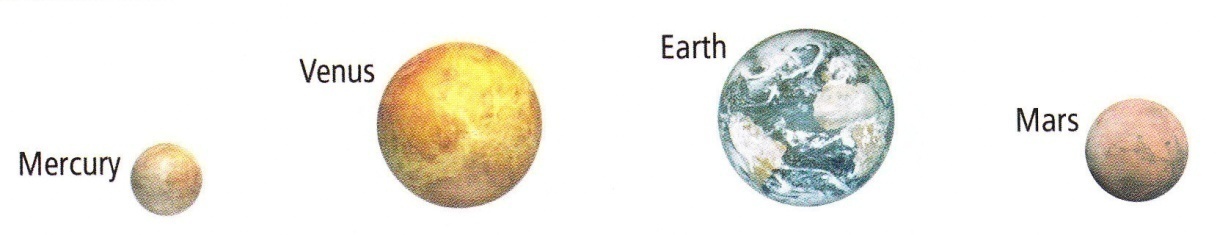 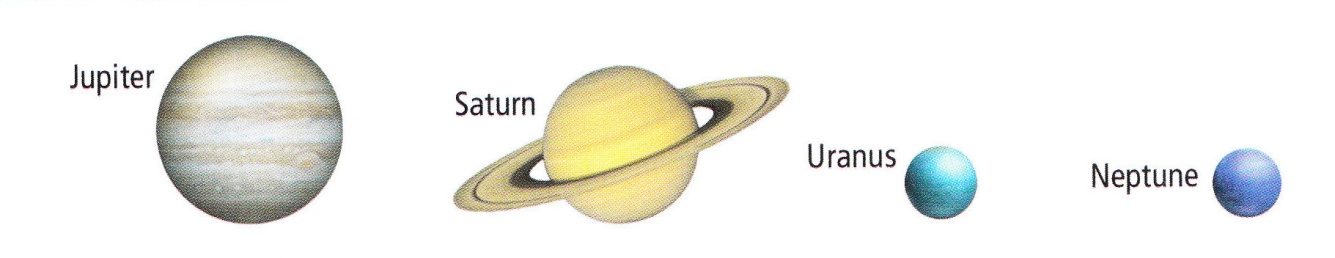 17
Planètes telluriques VS Planètes joviennes
18
Les planètes naines:
Les planètes naines : Un corps céleste en orbite autour du Soleil qui est généralement plus petite qu’une planète, mais suffisamment massive pour que sa gravité lui donne une forme sphérique. 




Les exemples : Pluton, Cérès, Éris. (Note : Pluton n’est pas la plus grande des planètes naines.)
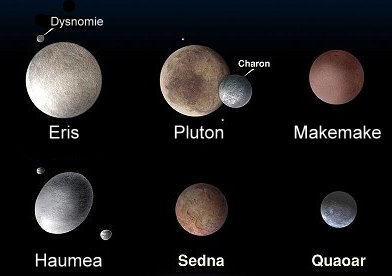 19
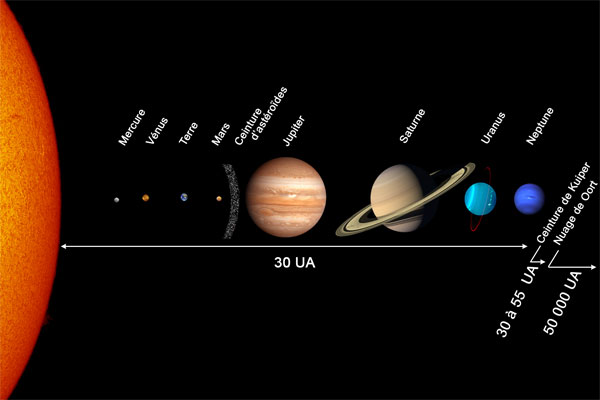 20
Pluto
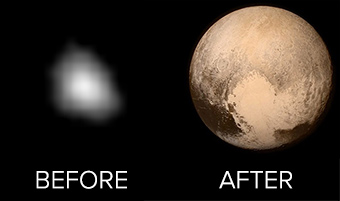 Pluto
Question:
Pourquoi Pluton est-elle maintenant considérée une planète naine? (voir l’article)
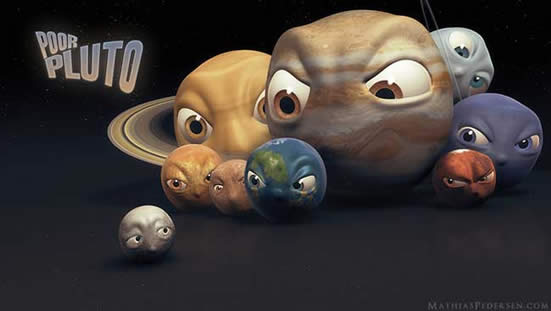 23
Les lunes :
Elles sont des satellites naturels / « compagnes » de toutes les planètes sauf pour Mercure et Vénus. 

On a déjà découvert plus que 165 lunes dans notre système solaire
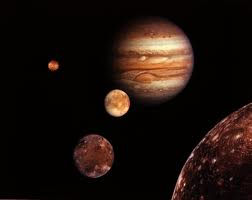 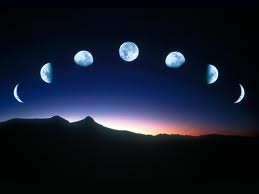 24
Les lunes de Saturne…
http://www.youtube.com/watch?v=YL__UbPsPDg&feature=context-shows&list=SL
25
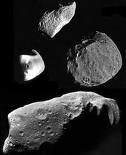 Les astéroïdes :
Sont des petits corps célestes qu’on pense 
	sont des résidus de la formation du 
	système solaire.

Ils suivent un trajet similaire aux autres planètes. 

La plupart tourne autour du Soleil dans une bande (ceinture) qui s’étend entre Mars et Jupiter.

Quelques astéroïdes ont une orbite irrégulière à cause d’attraction gravitationnelle des planètes et des collisions.
26
Les comètes:
Sont souvent comparées à des « boules de neiges sales. » Elles sont composées de glace, de roches et de gaz. 

Leur origine est au-delà de l’orbite de Neptune, où la force gravitationnelle du Soleil est à sa limite.

C’est ici où on trouve un nuage de débris fait de glace. Ce que l’on appelle « le nuage d’Oort ».

Les comètes sont identifiées par leur longue queue (parfois plusieurs) de poussière peut s’étirer sur des millions de kilomètres.
27
Le trajet d’une comète autour du Soleil
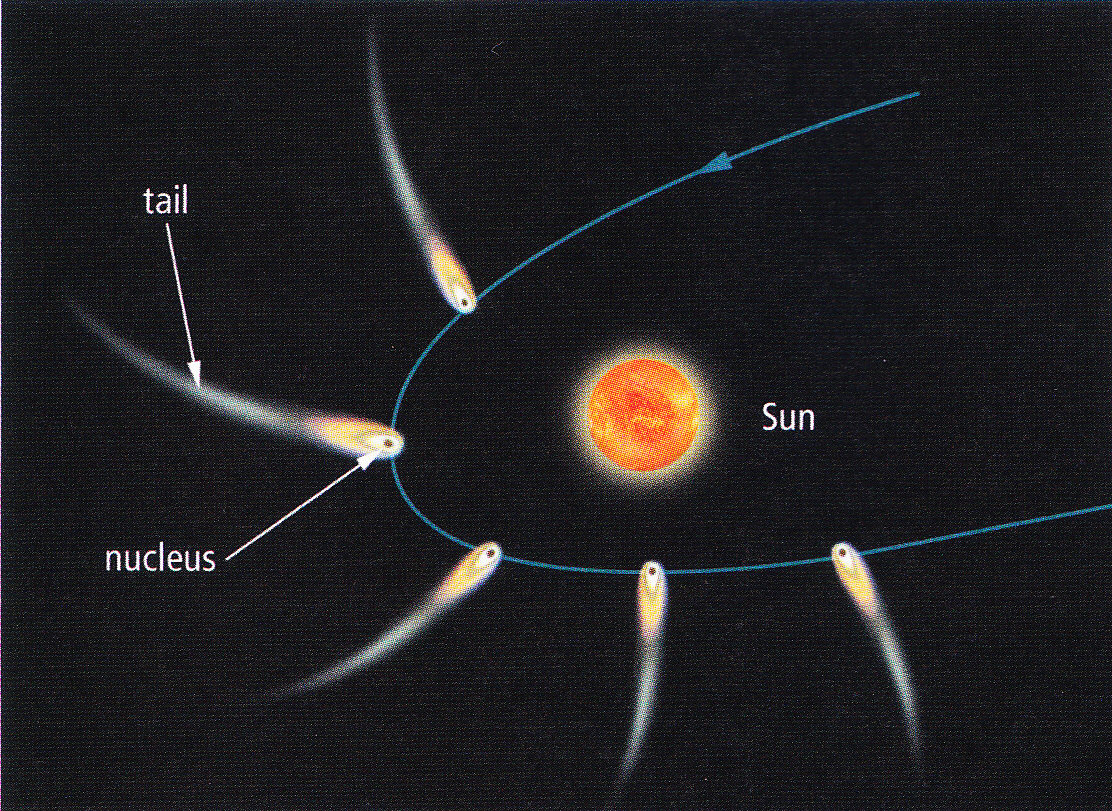 28
La périodicité et les comètes :
Les comètes ont des orbites uniques autour du Soleil et ont une tendance à suivre un modèle (pattern) en respect à leur passage de la Terre et le Soleil.

Il y en a deux types : les comètes à longues période et les comètes à courtes période. Des comètes à courte période orbite le Soleil plus vite que les comètes à longue période.

La périodicité : Le temps qu’il prend pour les comètes d’orbiter le Soleil.
29
Les météores:
Les météoroïdes : sont des morceaux de roches qui flottent dans l’espace. Ce sont des débris du système solaire.

Les météores : (Les étoiles filantes) Des météoroïdes qui se consument lors de leur entrée dans l’atmosphère (très vite). Ils créent le sillage associé des météroïdes quand ils entrent l’atmosphère.

Météorites : Un météore qui est assez grand de survivre l’entrée dans l’atmosphère et atteindre la surface de la Terre.
30
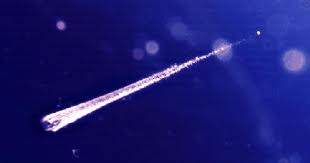 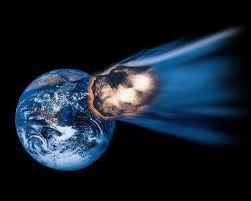 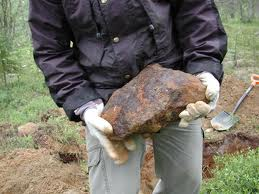 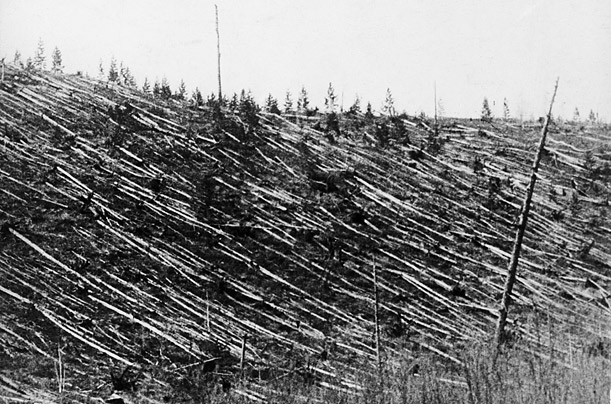 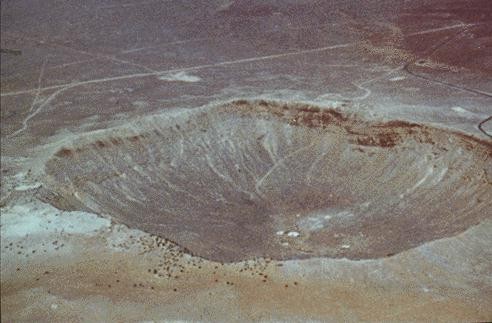 31
32
Quand les météores impactent la Terre :
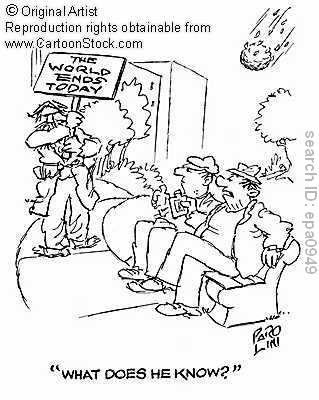 33
Quand les météores impactent la Terre :
Des sites d’impact: l’endroit où un objet relativement petit (météorite) était en collision avec un grand objet (planète) pour produire une dépression sur la surface de l’objet plus grand.
Aussi connu comme un cratère d’impact (à cause de la dépression circulaire qui était formé)
Des sites d’impact nous donnent de l’évidence des impacts qu’un astéroïde/un météore a sur une planète.
La taille de la dépression est souvent beaucoup plus grande que l’objet lui-même.
34
Manicougan Crater Quebec, Canada
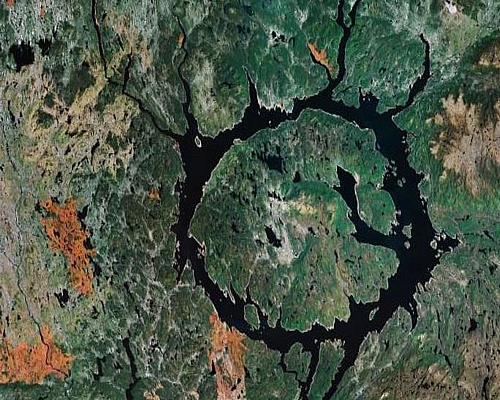 35
Pingualuit Crater Lake, Canada.
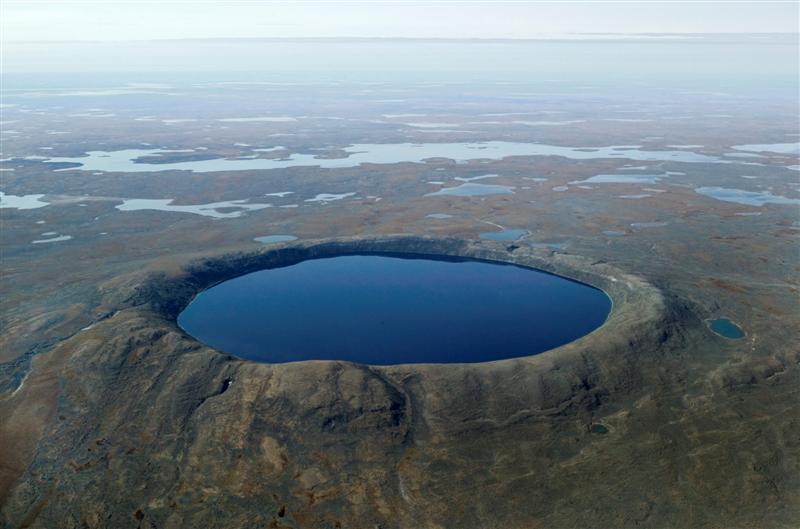 36
Des sites d’impact:
Il y a un NEAR earth monitoring system qui surveille  des astéroïdes  des comètes etc.  POURQUOI?

Visite:
www.msss.com/small_bodies/near_new/index.html
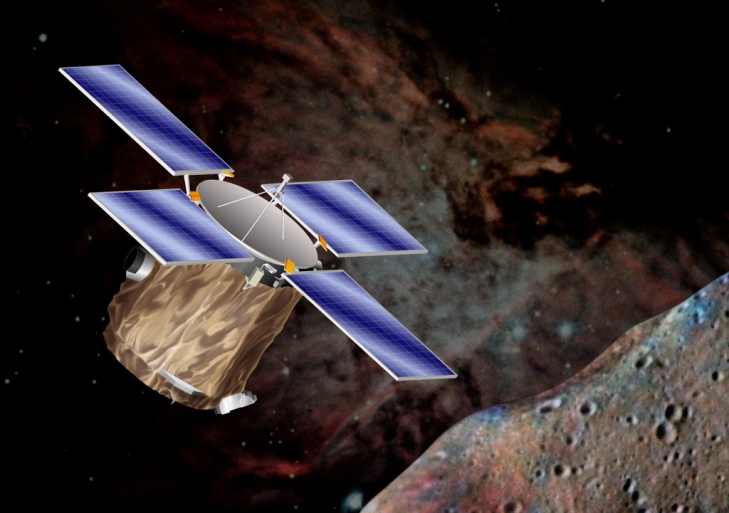 37
L’exploration d l’espace
Section 11.3
38
Des contributions canadiennes à l’exploration spatiale:
39
Canadarm 1
Canadarm 1 : un bras robotique utilisé pour lancer et récupérer beaucoup de satellites et fournir une plateforme stable aux astronautes pour travailler dans l’espace.
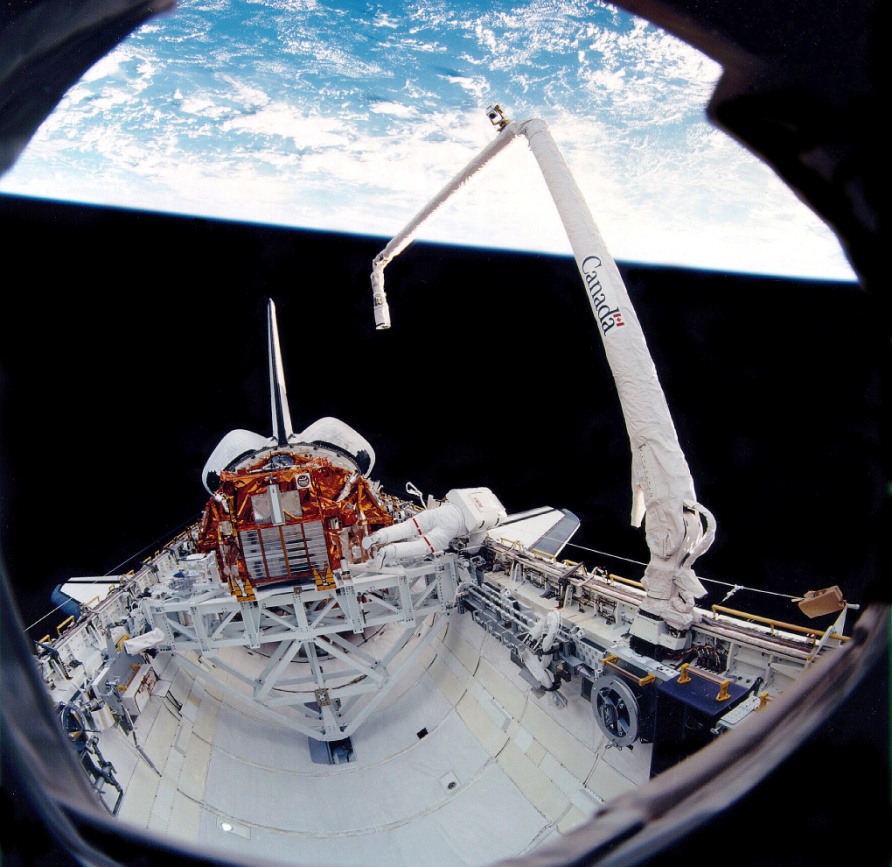 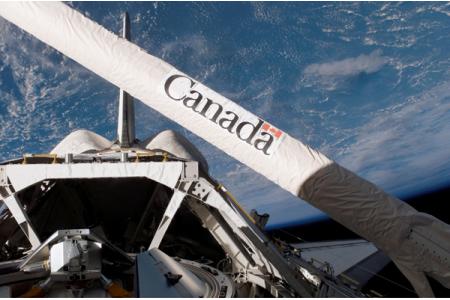 40
Canadarm 2:
Canadarm 2 : manipulation à distance conçu pour la station spatiale internationale. 
Il peut accomplir toutes les tâches du bras Canadarm 1, mais il est plus gros et peut aussi se déplacer presque partout à l’extérieur de la station spatiale.
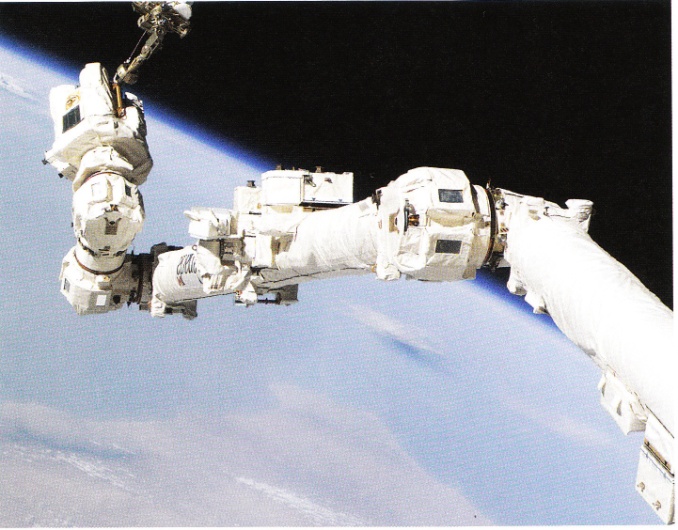 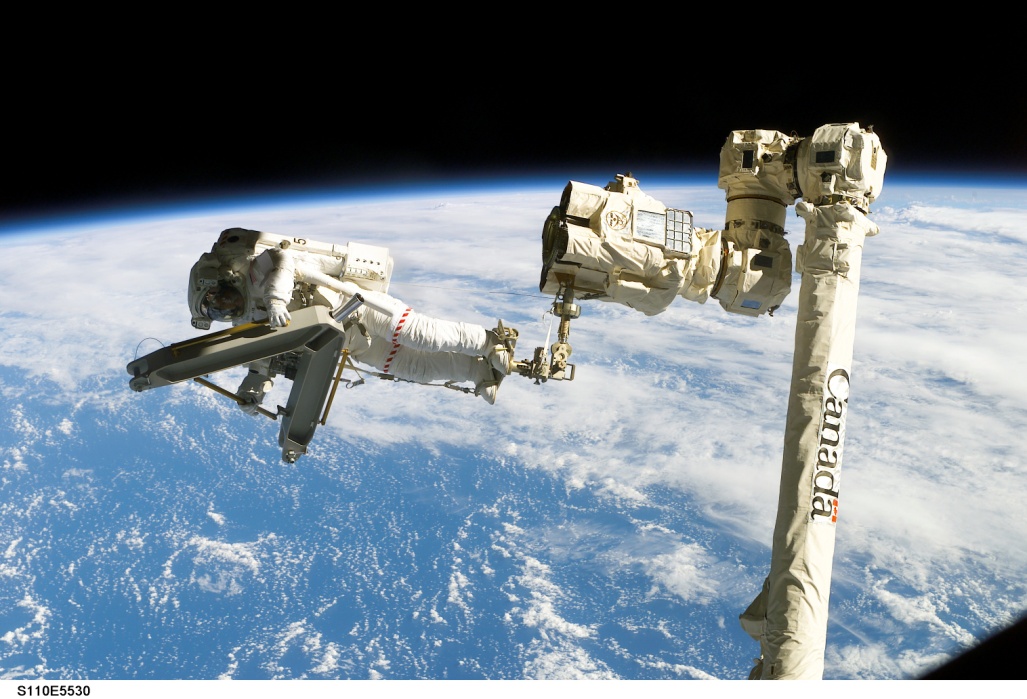 41
« Dextre » : le manipulateur à haute dextérité :
Récemment on a ajouté « Dextre » sur Canadarm 2.
Ce robot à deux bras est monté à l’extrémité  de Canadarm 2.
Peut faire des tâches qui autrefois 
	étaient dangereuses parce qu’on
	devait sortir dans l’espace.
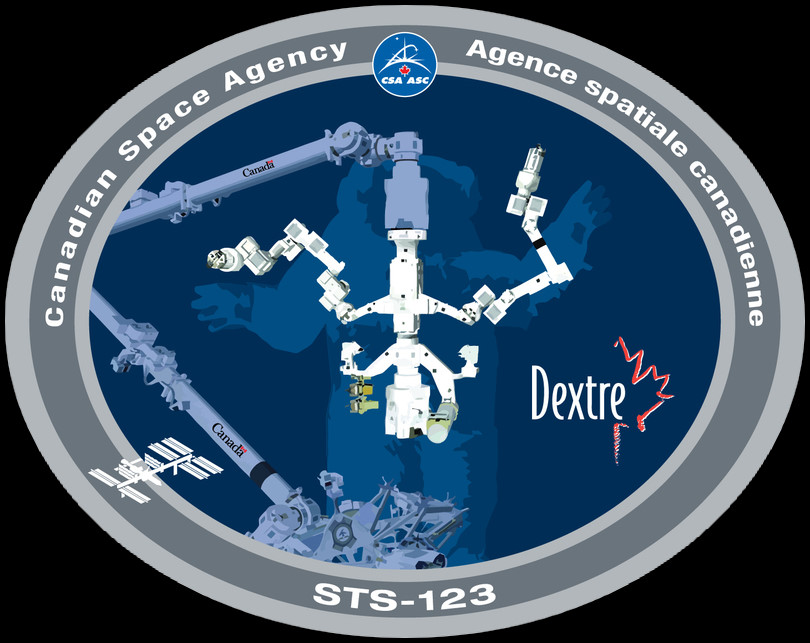 42
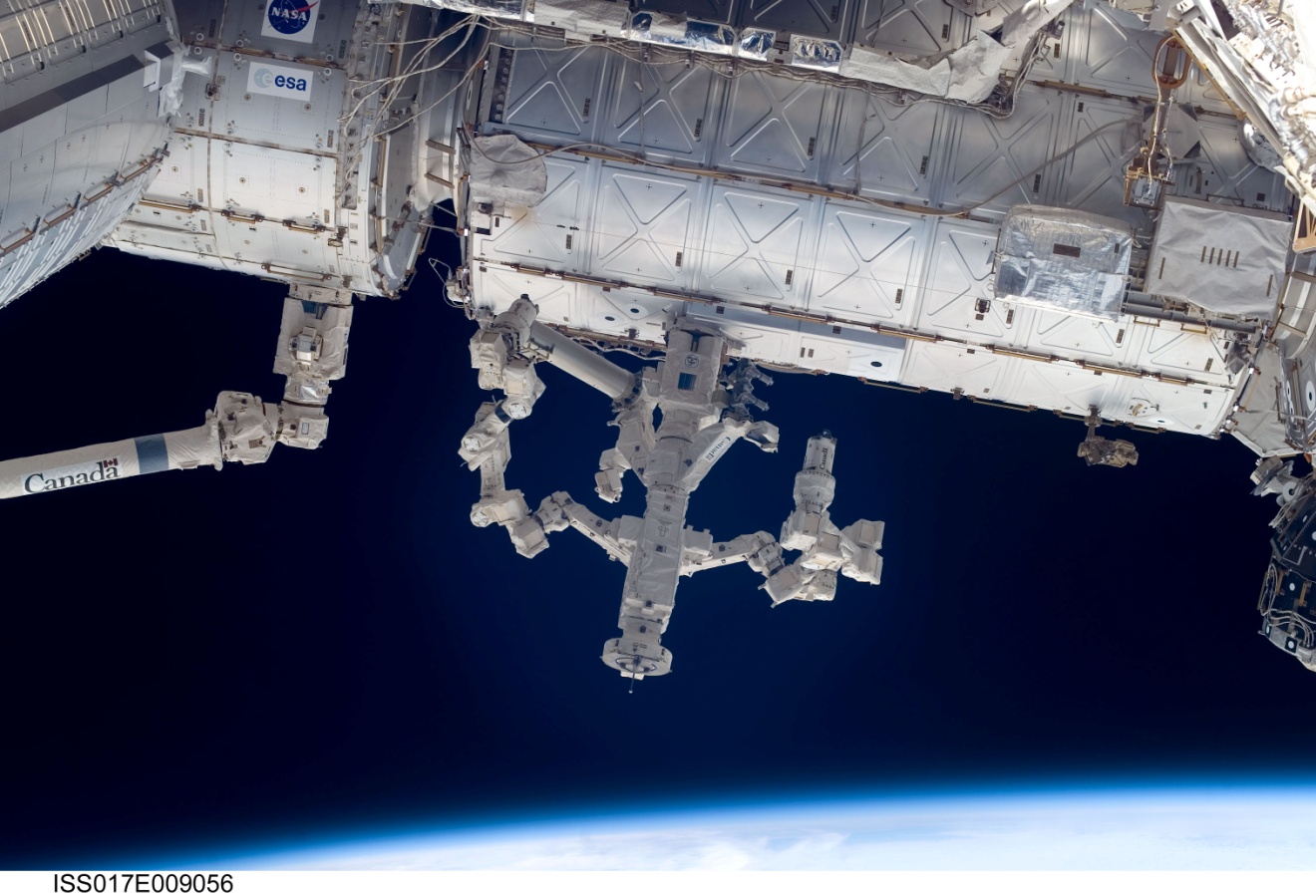 Dextre:
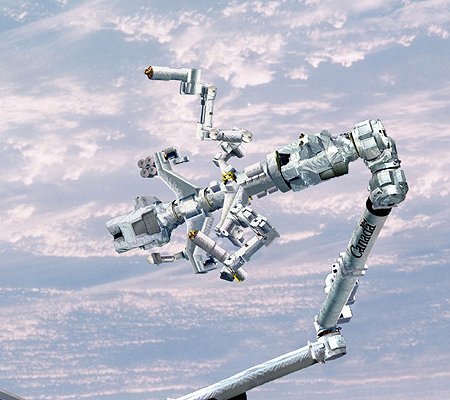 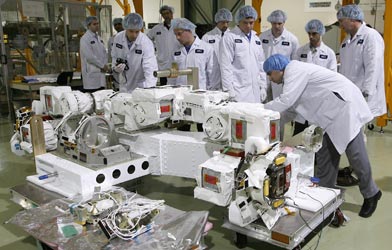 43
La Station spatiale internationale :
Le Canada fait partie d’un group de 16 pays qui participent dans des expériences dans ce laboratoire.
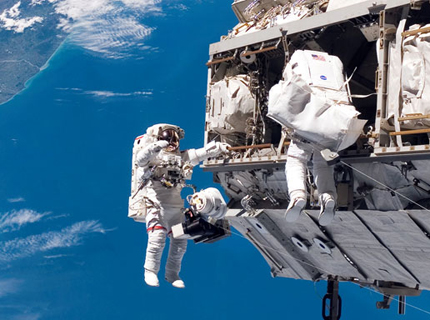 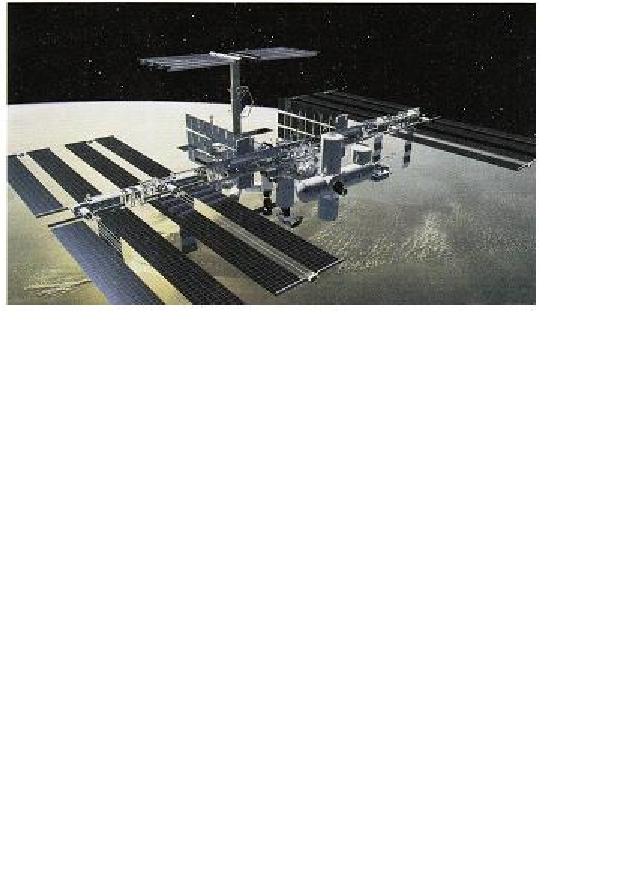 44
Les astronautes canadiens :
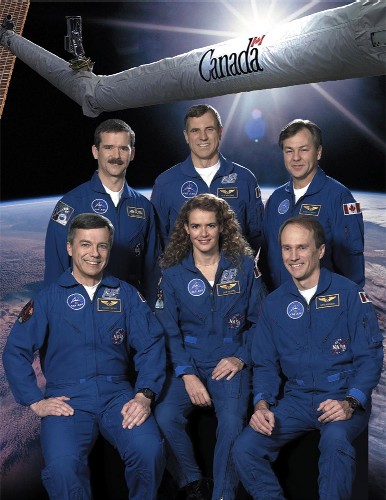 Le Canada n’a pas des missions 
	dans l’espace mais il donne des 
	expertises et des technologies 
	aux autres pays pour l’exploration 
	spatiale.
Le programme d’astronautes est 
	relativement nouveau au Canada 
	en comparaison avec celui des 
	États-Unis et de la Russie.
45
Les astronautes canadiens :
Roberta Bondar 	         Chris Hadfield 	    Marc Garneau 	         Julie Payette
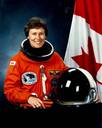 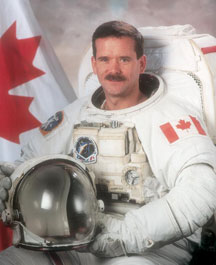 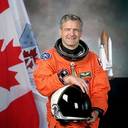 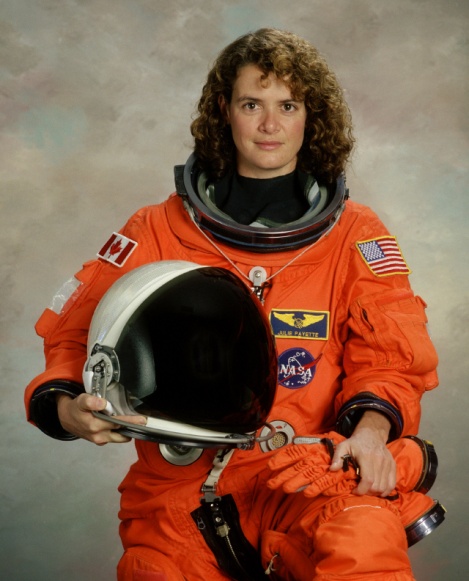 46
Notre connaissance et la technologie :
Ce qu’on sait à propos de l’espace est le résultat d’observation et la collection de données (data) depuis des siècles et de l’usage de technologies plus sophistiquées. 
C’est un processus continuel.
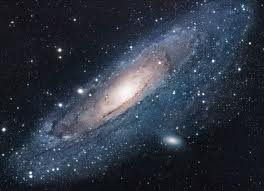 47
Des technologies qui ont avancé notre connaissance de l’univers :
48
Des technologies et les sciences:
49
Le télescope spatial Hubble :
A été mis dans l’orbite autour de la Terre par la navette Discovery en 1990. 
Sans l’atmosphère pour brouiller sa vue, Hubble nous a transmis des images fantastiques de l’espace, améliorant nos connaissances sur l’Univers.
La lumière qui frappe ses miroirs n’était pas déformée 
	par notre atmosphère.
Utilise la lumière pour nous 
	donner un image de notre 
	univers (PHYSIQUES).
Utilise aussi les ondes 
	électromagnétiques pour 
	transporter les données à la 
	Terre (PHYSIQUES).
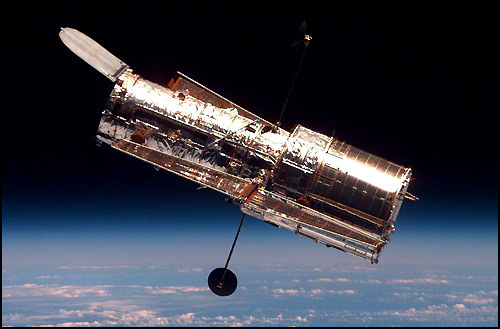 50
Des images pris par l’Hubble:
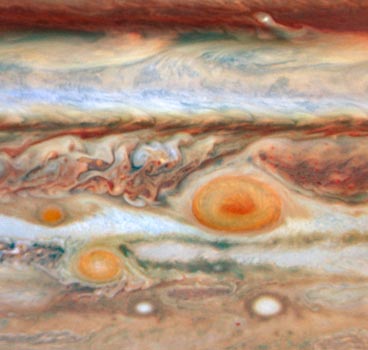 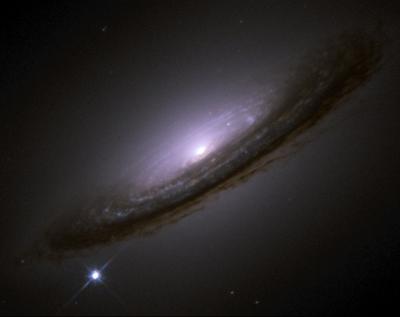 Une supernova			Une nouvelle tâche rouge 					découverte sur Jupiter
51
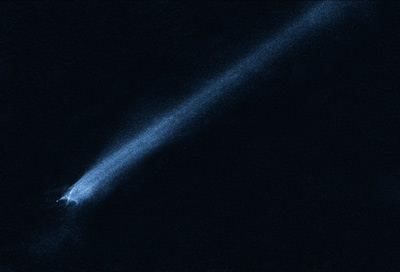 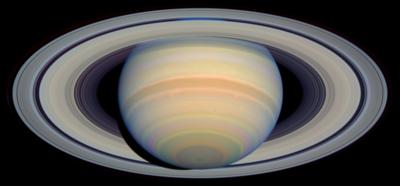 Une astéroïde qui ressemble    Saturne – dans la lumière une comète 			       visible 




Des galaxies qui interagissent
							La mort d’une étoile
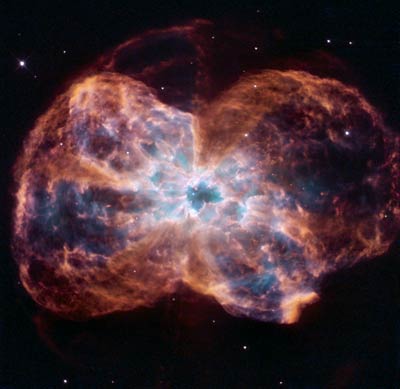 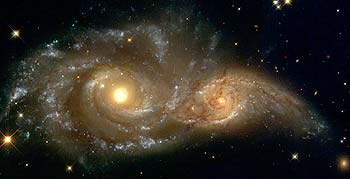 52
Des images pris par l’Hubble:
Pour voir plus d’images spectaculaires, visite:

http://hubblesite.org/gallery/
53
L’observatoire à très large spectre VLA (Very Large Array)
Comprend 27 antennes disposés à 25 m l’une de l’autre.
Ce qui équivaut à un radiotélescope qui mesurerait 36 km de large!
Un radiotélescope révèle des caractéristiques d’objets célestes que les télescopes optiques ne permettent pas d’observer.
La poussière dans l’espace rend difficile de voir la lumière des étoiles de grande distance, mais la poussière n’affect pas cette télescope parce qu’il utilise des ondes (PHYSIQUE). On obtient une très bonne image.
54
L’observatoire VLA
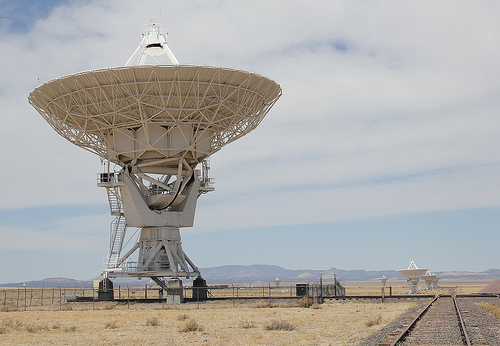 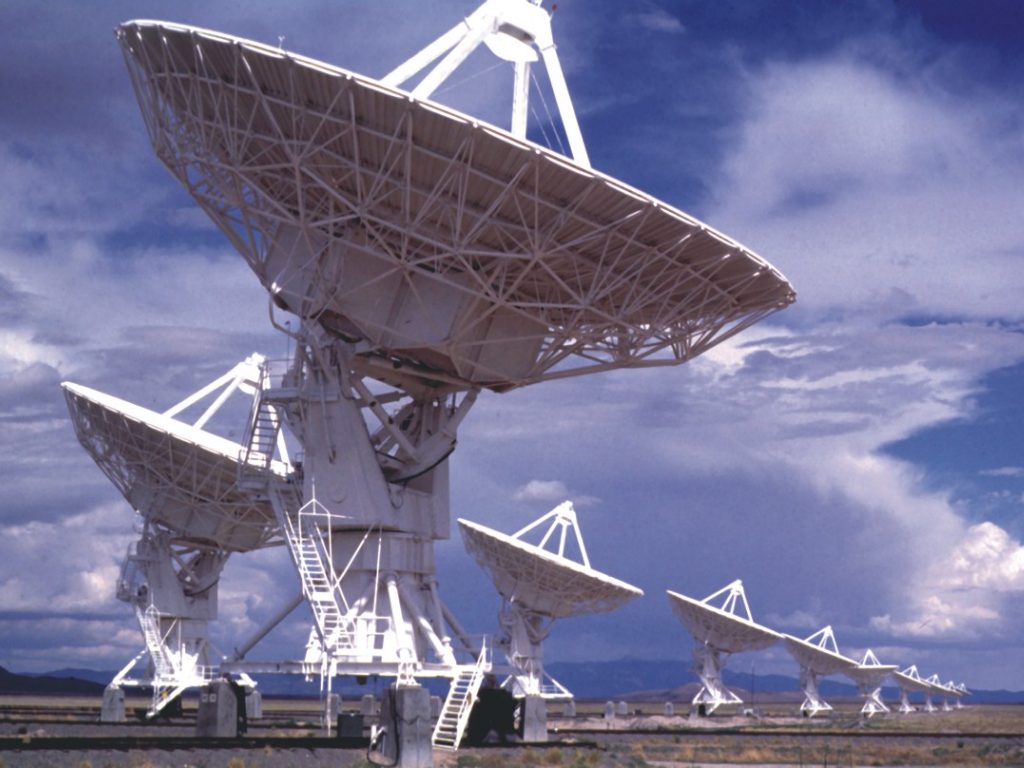 55
Des images pris par le VLA:
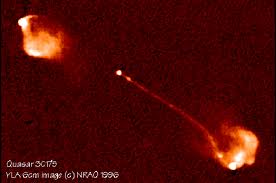 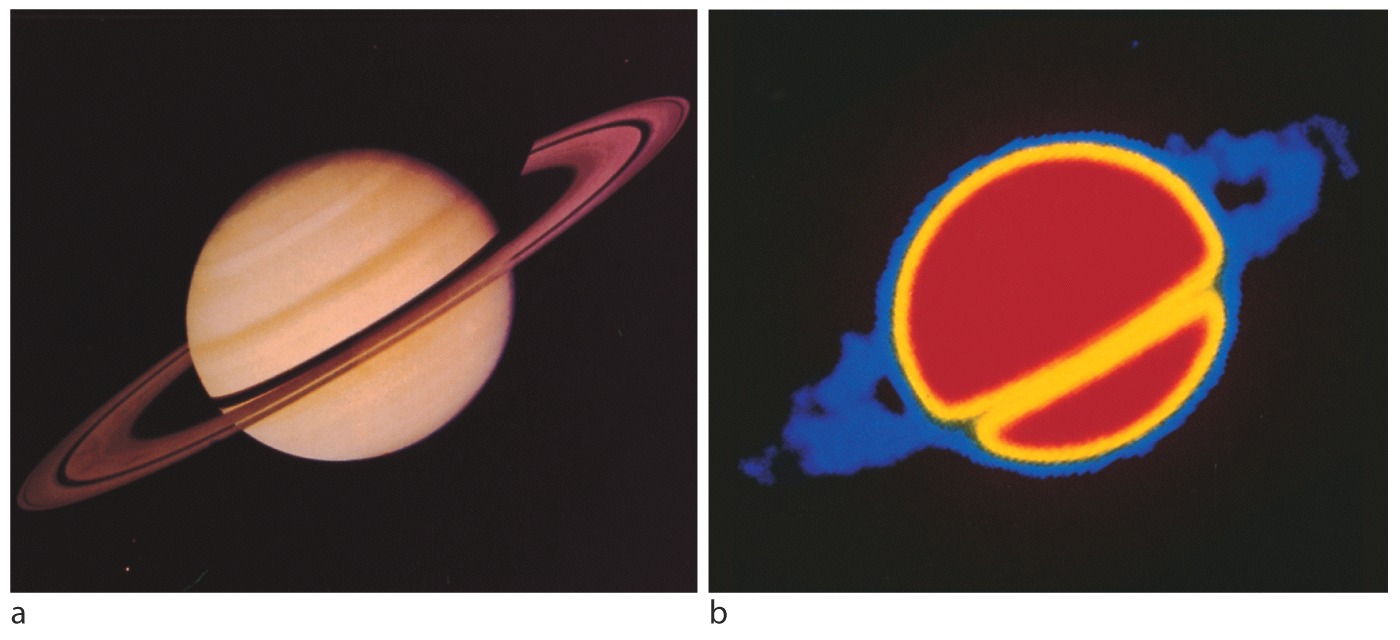 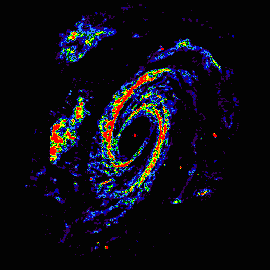 56
L’observatoire Canada-France-Hawaii :
Situé sur un volcan (au repos) à Hawaii, dont l’altitude est 42 000m.
Parce qu’il est au-dessus de la plupart de l’air, on obtient une très bonne image (pas des nuages)
	(PHYSIQUES).
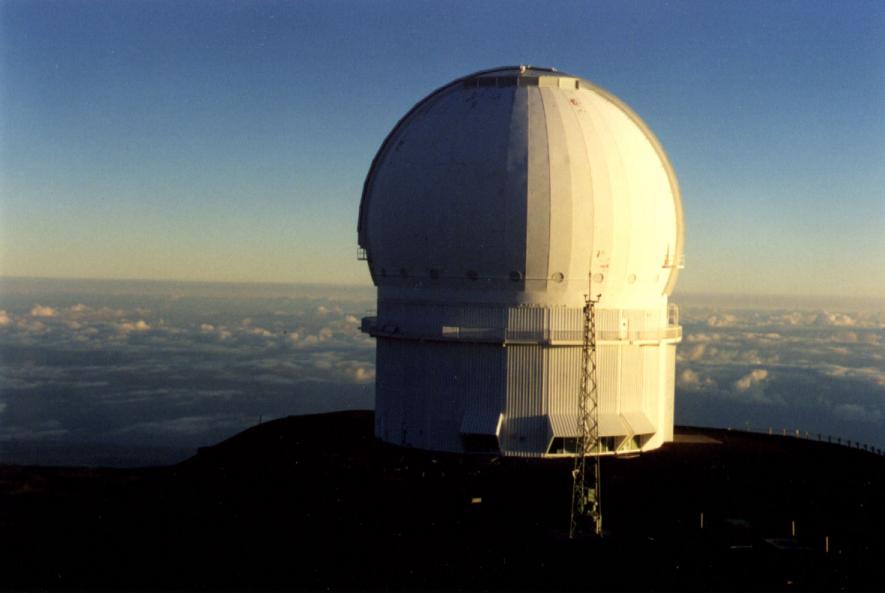 57
Les satellites:
Des dispositifs électroniques placés en orbite autour de la Terre pour retransmettre de l’information.
Les satellites de communication utilisent la radiation électromagnétique pour envoyer les informations d’un endroit à un autre (PHYSIQUES).
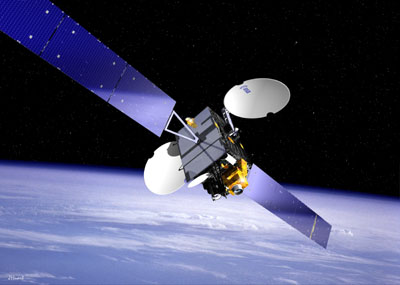 58
Les satellites:
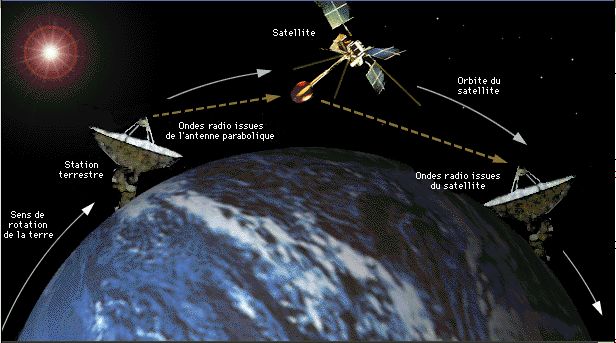 59
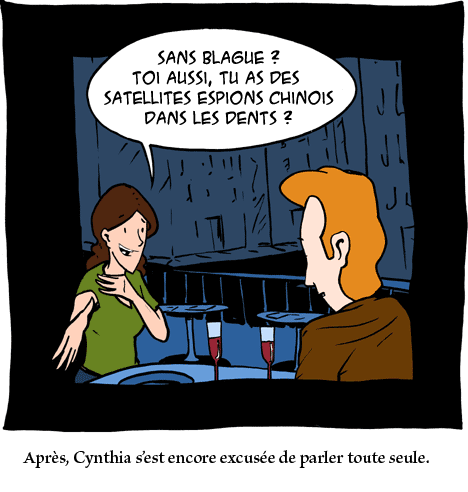 60
La sonde
Engin spatial transportant des instruments scientifiques et ayant pour mission de s’approcher d’un corps céleste et d’être mis en orbite autour de celui-ci.
Voyage des millions des kilomètres
Collectionne des données et transporte/transmet ces données aux scientifiques.
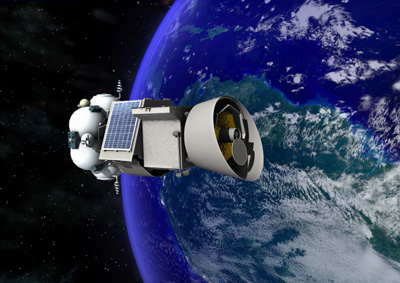 61
Les fusées
Un engin qui sert à envoyer du matériel 
	ou des astronautes dans l’espace.
La plus grande partie d’une fusée utilise des combustibles explosifs (CHIMIE) qui se combinent pour fournir la poussée.
La poussée est la force qui propulse la fusée et la fait avancer.  (PHYSIQUE)
Quand les combustibles sont utilisés, des éléments du système de propulsion sont détachés de la fusée afin de l’alléger.
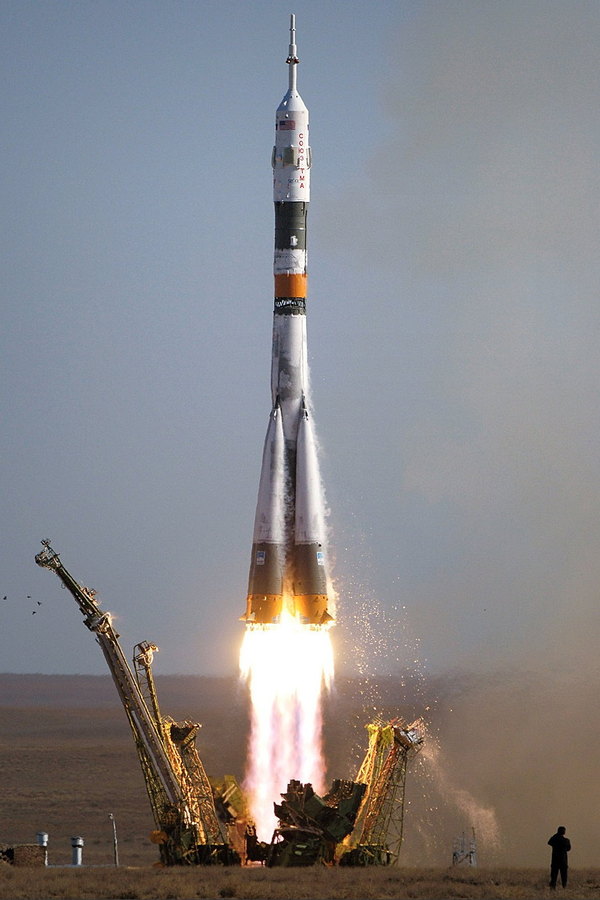 62
Les fusées
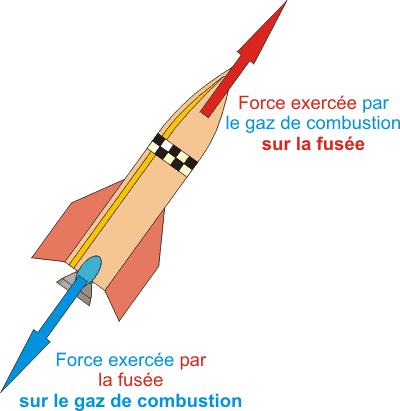 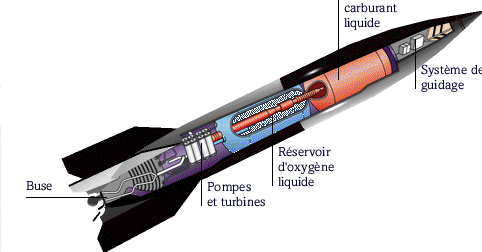 63
Les combinaisons spatiales
Est comme un vaisseau spatial personnel.

Elle fournit l’oxygène pour respirer (CHIMIE / BIOLOGIE) et contient un système de télécommunication  pour parler avec les autres astronautes ou l’équipe sur la Terre (LES ONDES SONORES : PHYSIQUES).

Il y a un système de refroidissement (BIOLOGIE) qui protège contre les températures très élevées tandis qu’un système de pressurisation recrée la pression atmosphérique de la Terre (PRESSION : PHYSIQUES).
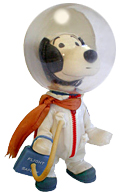 64
Les combinaisons spatiales
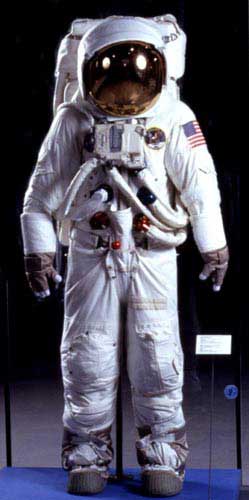 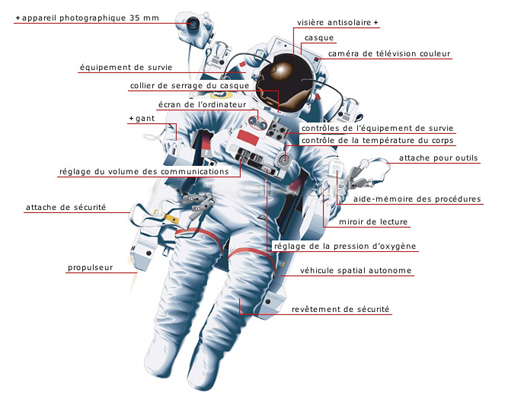 65
Les robots mobiles:
Sont de petites sondes sophistiqués et mobiles.

Ils sont conçus pour se poser sur une planète, explorer et analyser da surface, puis transmettre de l’information vers la Terre dans la forme des ondes sonores.
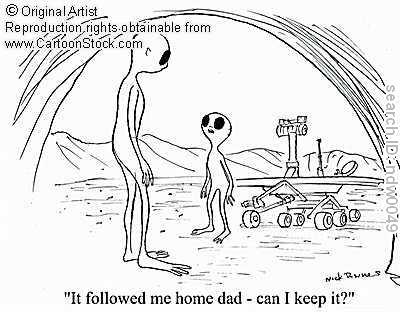 Ils font des expériences en GÉOLOGIE (déterminant les types de roches qui créent la planète), de météorologie et de BIOLOGIE (cherchant pour les signes de la vie).
66
Le laboratoire
Page 422
Travaille en groupes de deux personnes (ou seul!)
Tu as deux périodes pour la travailler en classe – après, c’est le devoir.

Les vidéos utiles: 
http://www.youtube.com/watch?v=H8rHarp1GEE
http://www.youtube.com/watch?v=pSTp2KOxlOM&feature=related
http://www.youtube.com/watch?v=NtrVwX1ncqk&feature=related
67
Core STSE Mars Rover